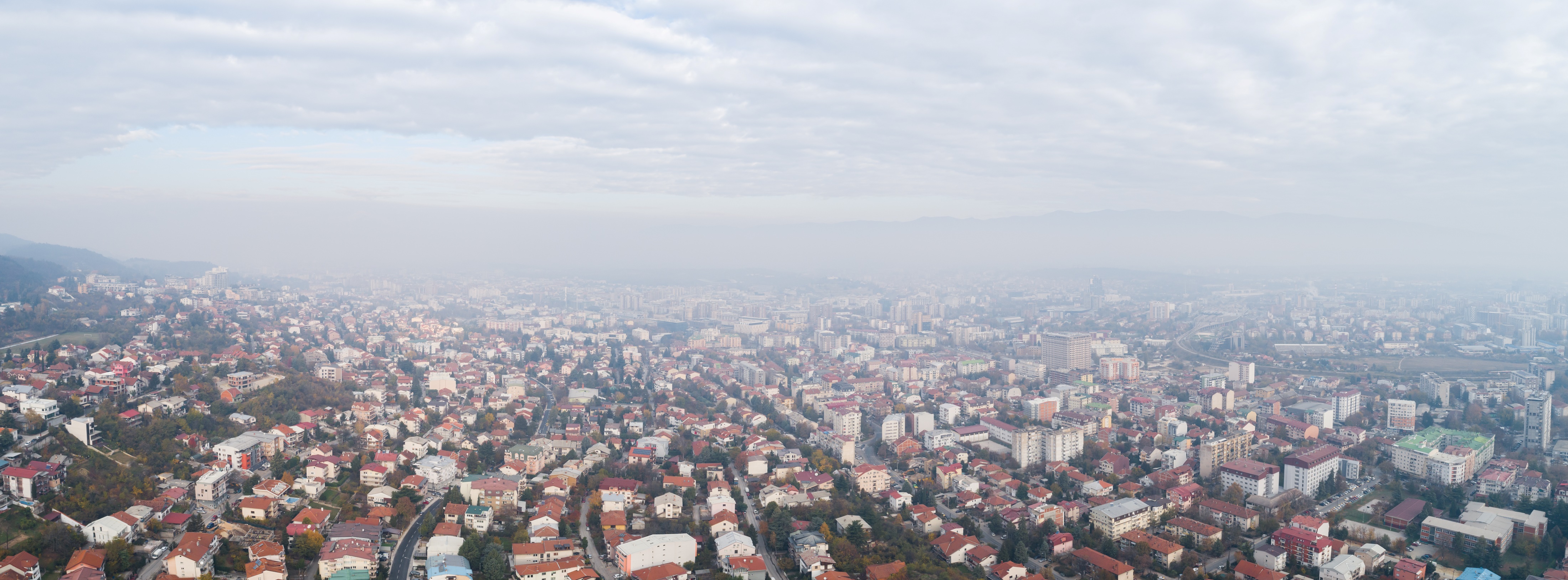 Do we understand the problem with ambient air pollution – Skopje case
Dejan Mirakovski
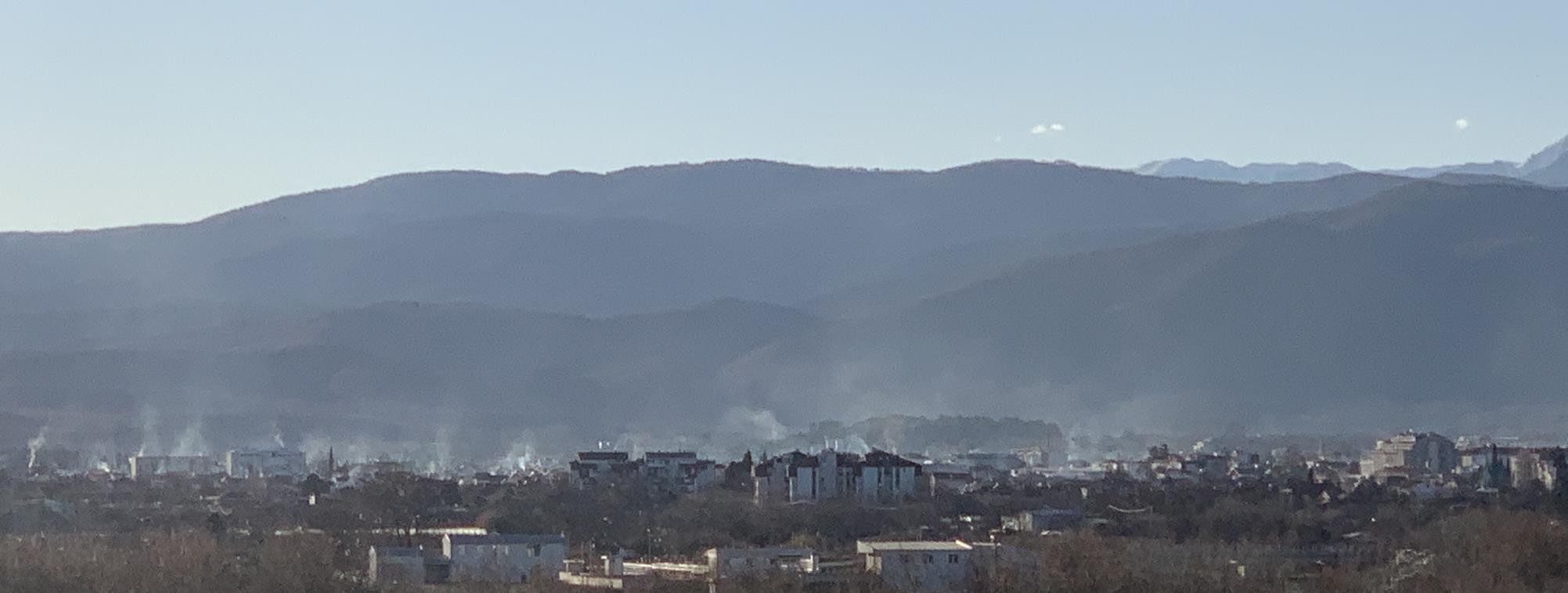 EU regional average
According to the 2020 evaluation by the European Environment Agency, the Western Balkan region is identified as one of the most polluted areas in Europe, with Skopje ranking as one of the most polluted capitals on the continent [Madjar et al.,2023].
Western Balkans ambient air pollution
Top 5 EU economies (Germany, France, Italy, Spain and Netherlands)
And we speak “loudly” about this problem…
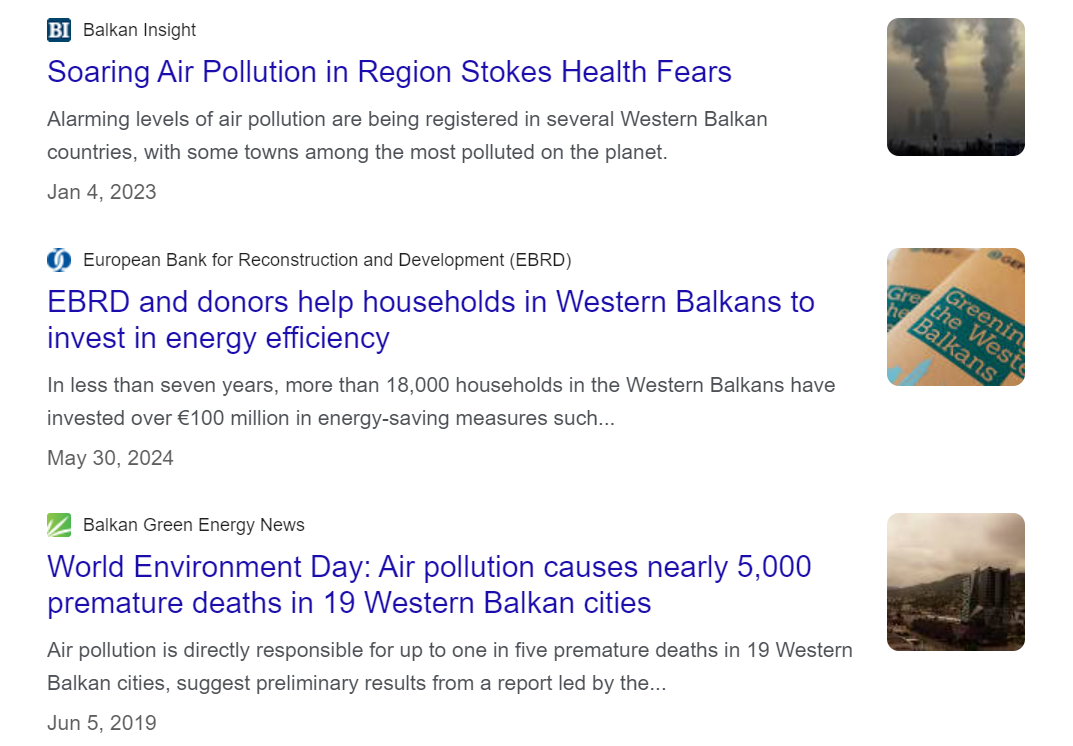 Utilizing the Scopus database with different keyword combinations, including ambient air, pollution, and source apportionment, alongside specific countries or geographic regions (Western Balkans, Serbia, North Macedonia, Montenegro, Albania, and Bosnia), resulted in a limited number of published studies, comprising only a few documents for Serbia, one for North Macedonia, and none for Albania, Montenegro, and Bosnia.
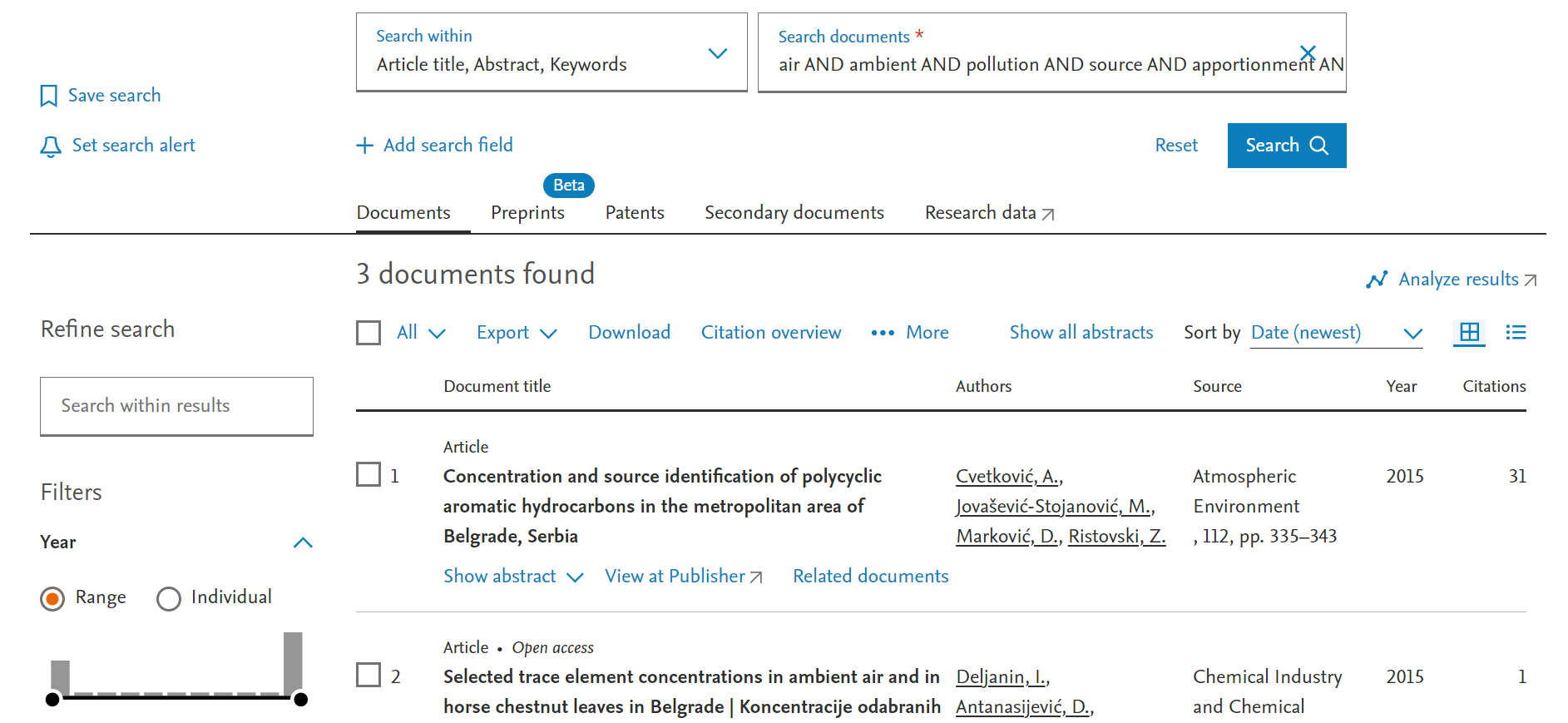 But do we use science to solve it?
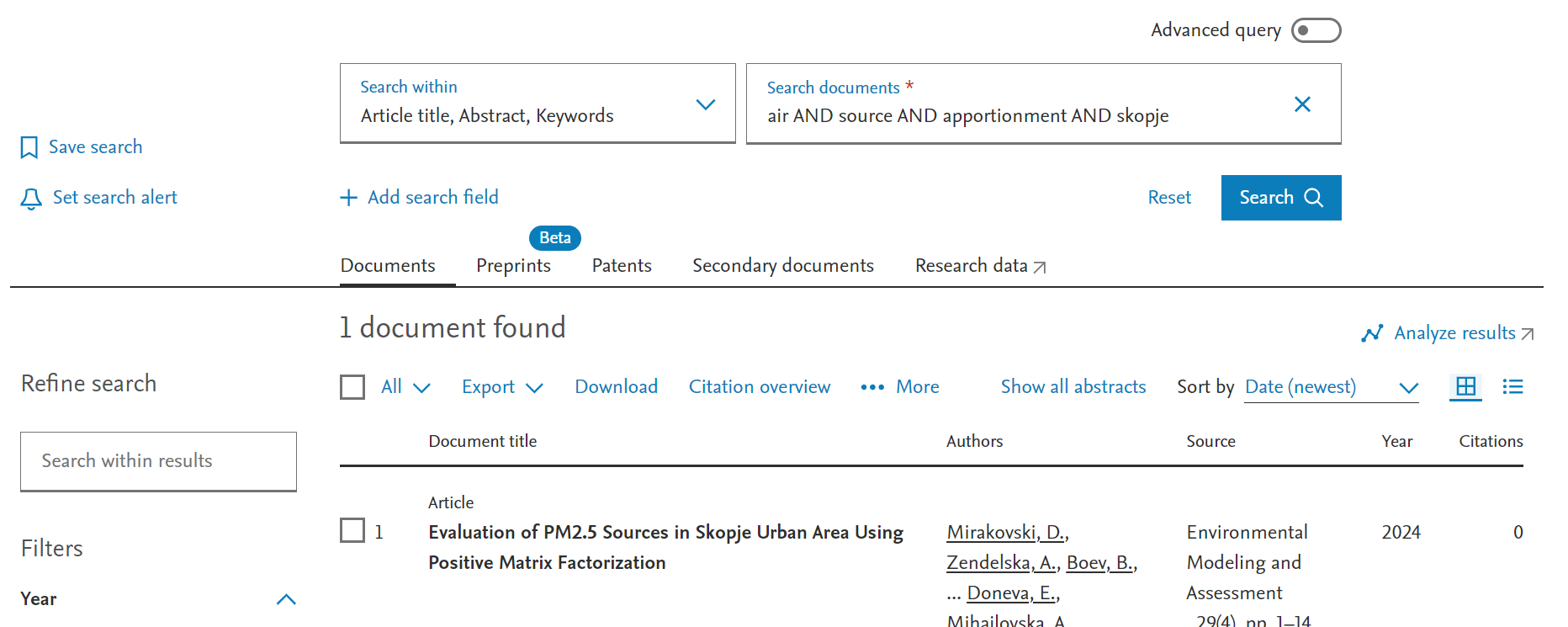 Searching the Scopus database with different keyword combinations, including ambient air, pollution, and source apportionment, alongside specific countries or geographic regions (Western Balkans, Serbia, North Macedonia, Montenegro, Albania, and Bosnia), resulted in a limited number of published studies, comprising only a few documents for Serbia, one for North Macedonia, and none for Albania, Montenegro, and Bosnia.
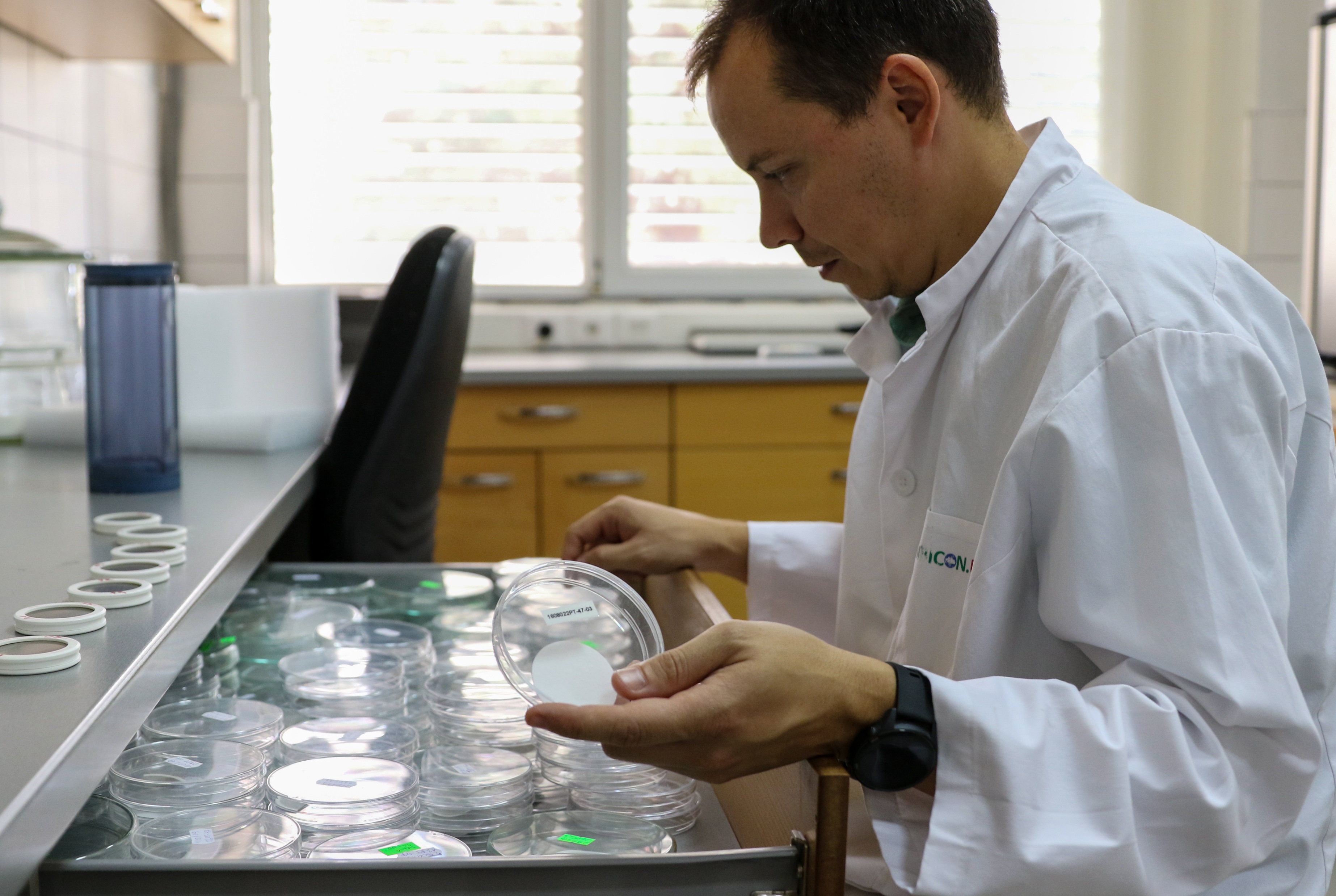 A science offer robust toolbox to assess the problem…
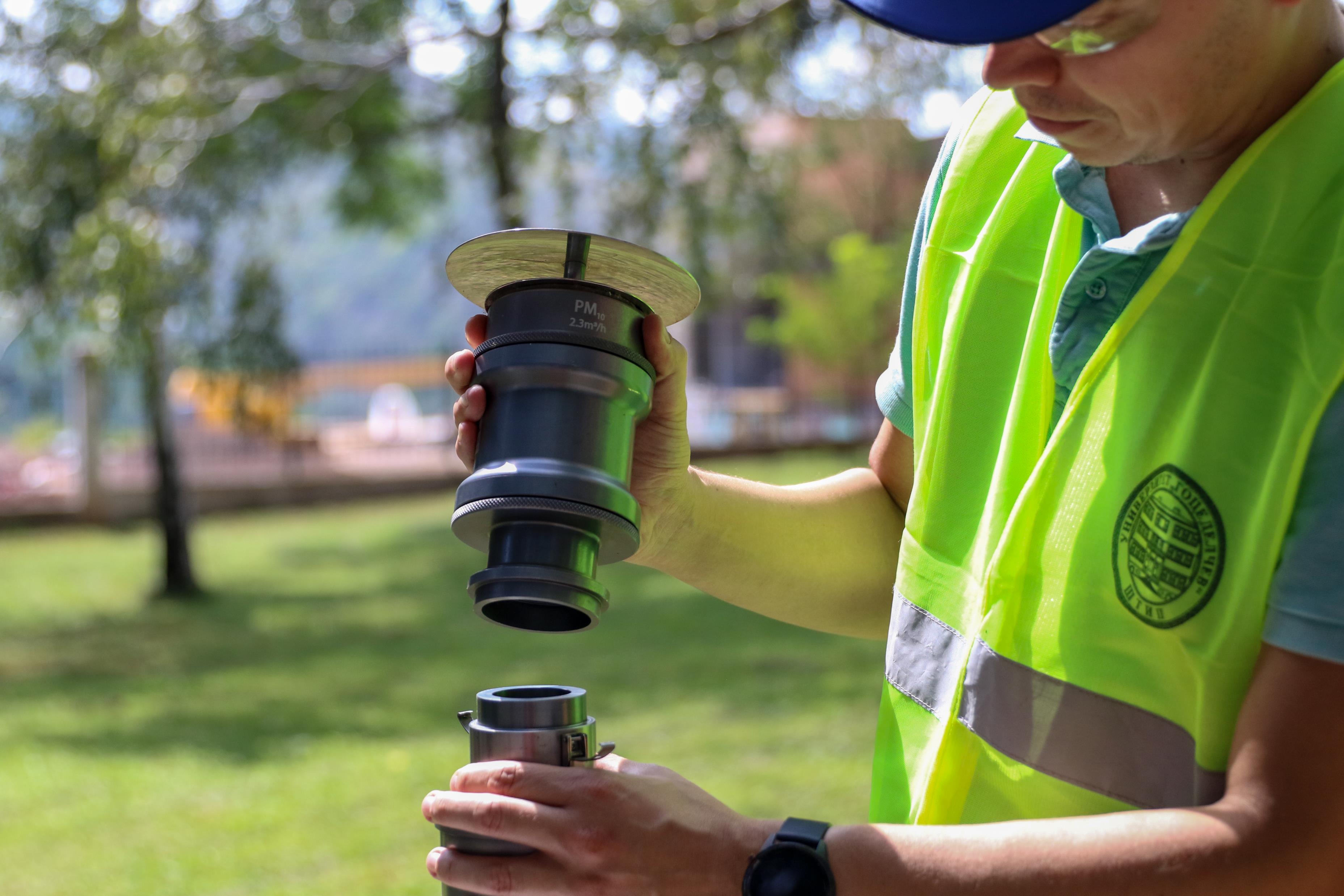 1
Standardized (EN 12341:2023) and flexible sampling techniques can provide reliable and comparable results in different conditions.
Flexibility provide room for adaptation to the different sampling goals and conditions.
Certified and automated equipment available allow improved accuracy  and reduced sampling cost.
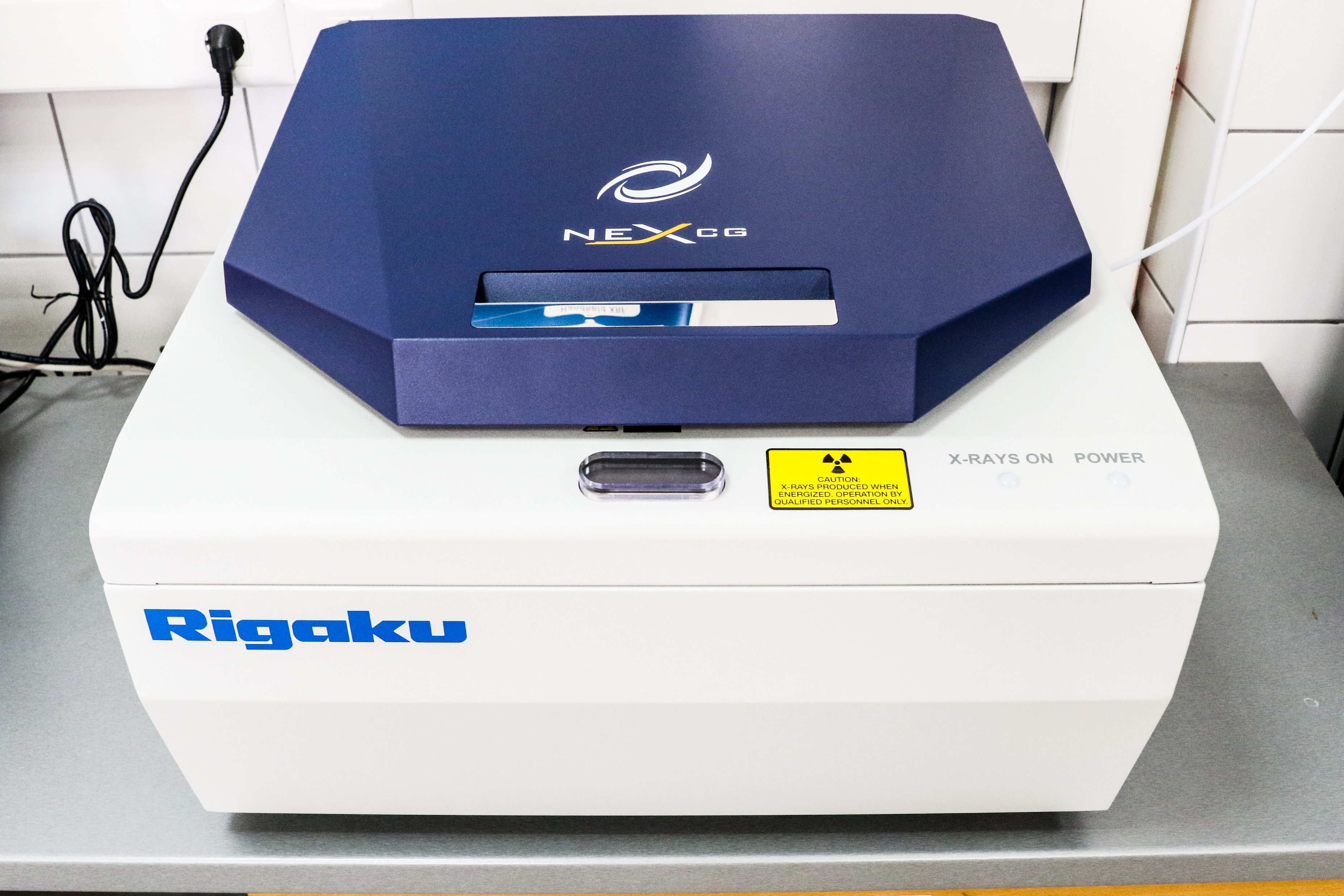 A science offer robust toolbox to assess the problem…
New analytical equipment and methods based on X-ray fluorescence spectrometers, supported with advanced multielement reference material allow fast, non-destructive (wasteless) and precise determination of particulate mater elemental composition.
2
A science offer robust toolbox to assess the problem…
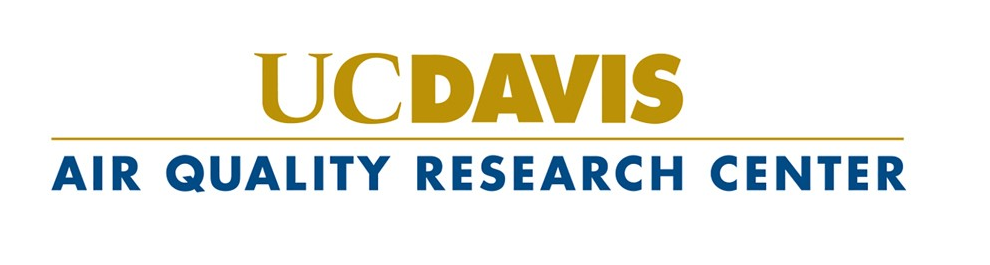 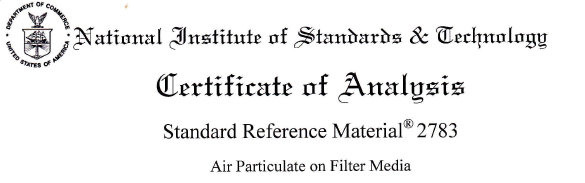 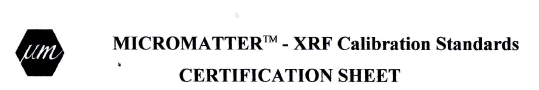 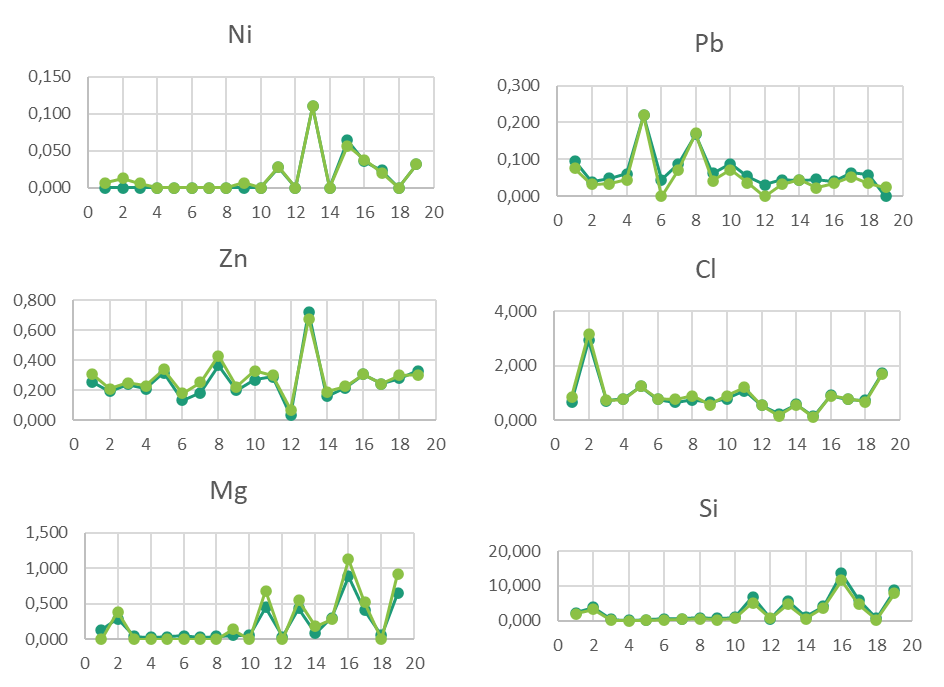 3
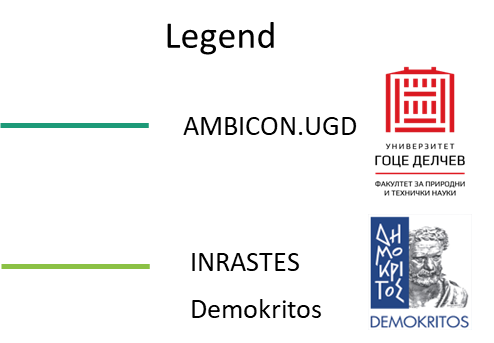 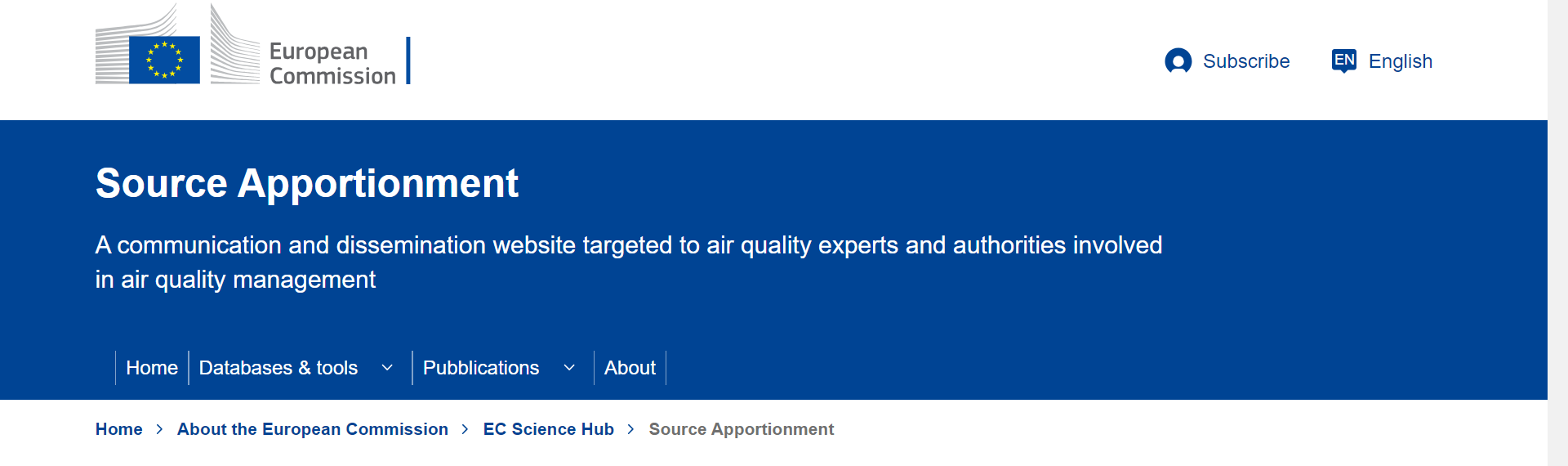 A science offer robust toolbox to assess the problem…
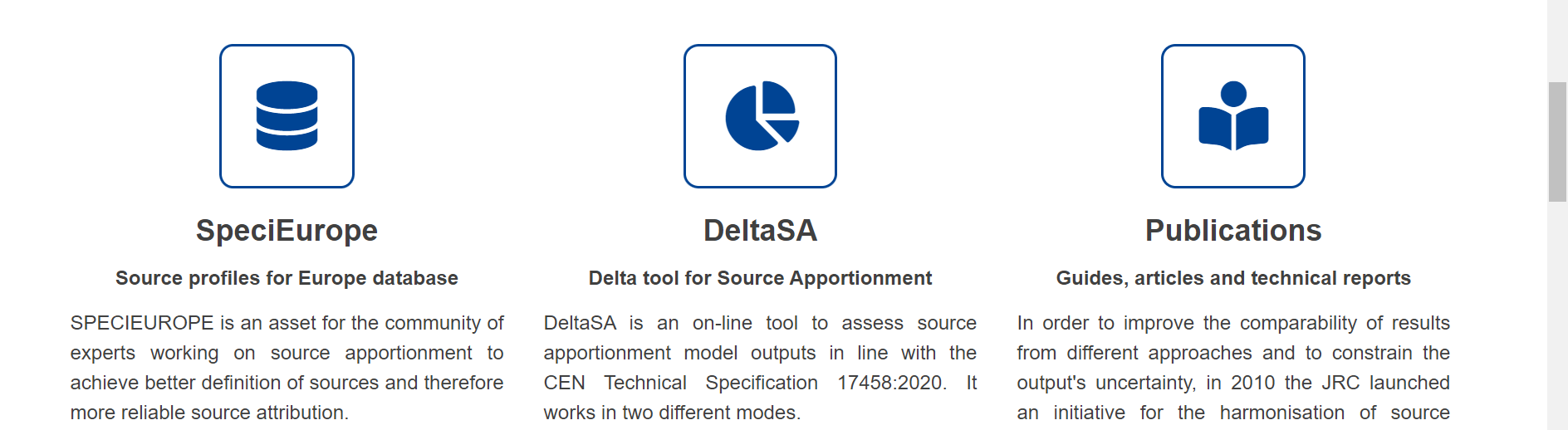 A comprehensive scientific database, along with detailed guidelines along with readily available modeling tools, facilitates the generation of reliable, accurate, and consistent results across diverse conditions.
Source apportionment for Skopje Urban Area
The Source Apportionment Study for Skopje Agglomeration was preprepared by AMBICON UGD Lab, as a part of Tackling Air Pollution in the City of Skopje Project, implemented by UNDP-Skopje and SIDA- Sweden’s government agency for development cooperation, and supported by Ministry of Environment and Physical Planning and City of Skopje.
The primary objective of the Source Apportionment (SA) study for the Skopje Agglomeration was to obtain information about pollution sources and the extent to which they contribute to ambient air pollution levels, as an essential tool in the design of air quality policies, as required explicitly or implicitly for the implementation of the Air Quality Directives (Directive 2008/50/EC and Directive 2004/107/EC).
[Speaker Notes: And using the scientific approach available, we have prepared a Source Approtionment Study for Skopje aglomeration]
Relative annual contribution – Karposh urban background site
Monthly mass contribution –  urban background site
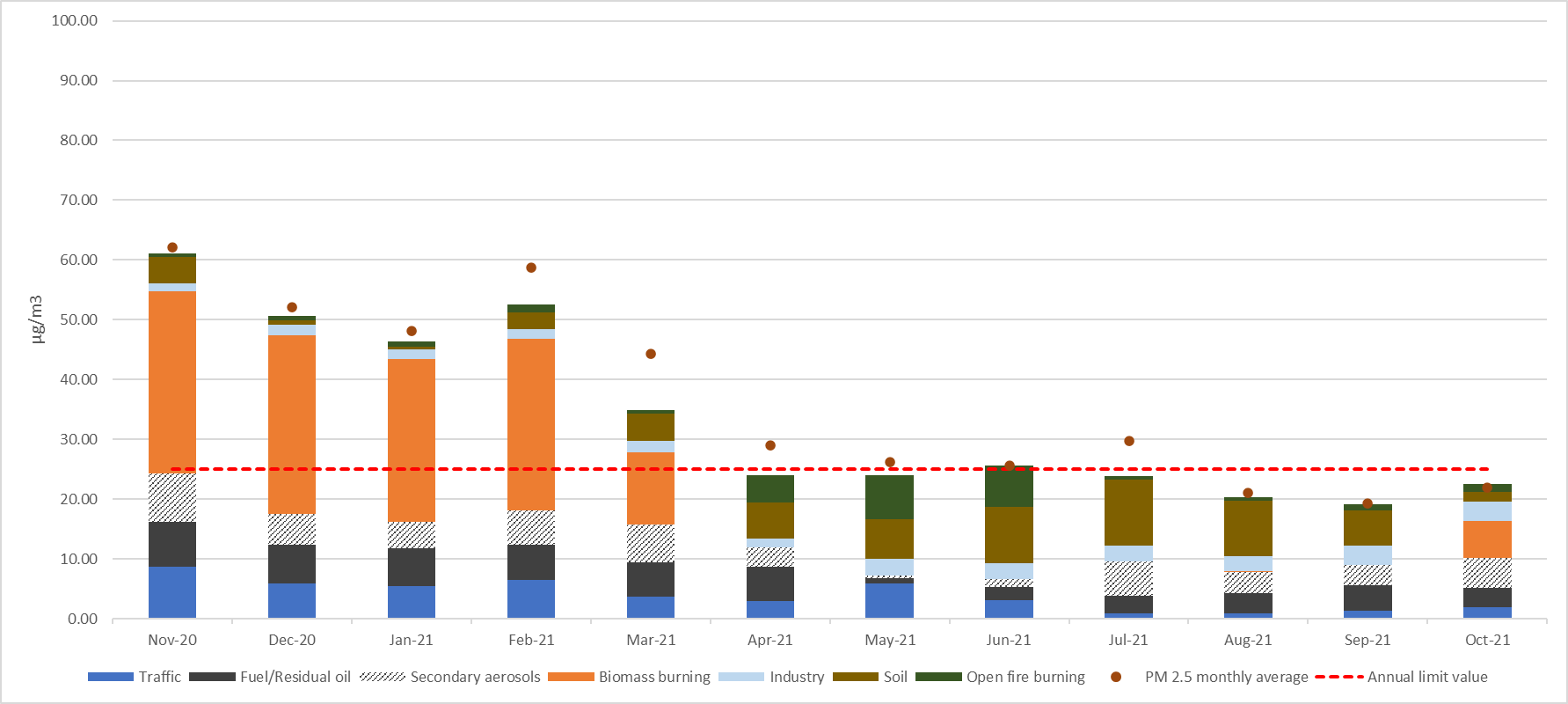 [Speaker Notes: During the winter months biomass burning was a major source and although strictly seasonal, this source alone, contribute above the annual limit values. Traffic is the second most important source with consistent contribution over the year with exception of summer months. Soil dust has highest contribution over the summer months, and can contribute up to 45 % of total mass during those months. Open fire burning has largest contribution in spring and early summer months and can contribute up to 35 % of total particulate mass during this months. So for Skopje we have data abut main pollution sources in different seasons. It remain to us to act upon it.]
Monthly mass contribution –  urban background site
During the winter months (Nov, Dec, Jan, Feb and March) biomass burning was a major source, with average monthly contribution ranging between 12.16 and 30.42 μg/m3. This source alone, contribute above the annual limit values.
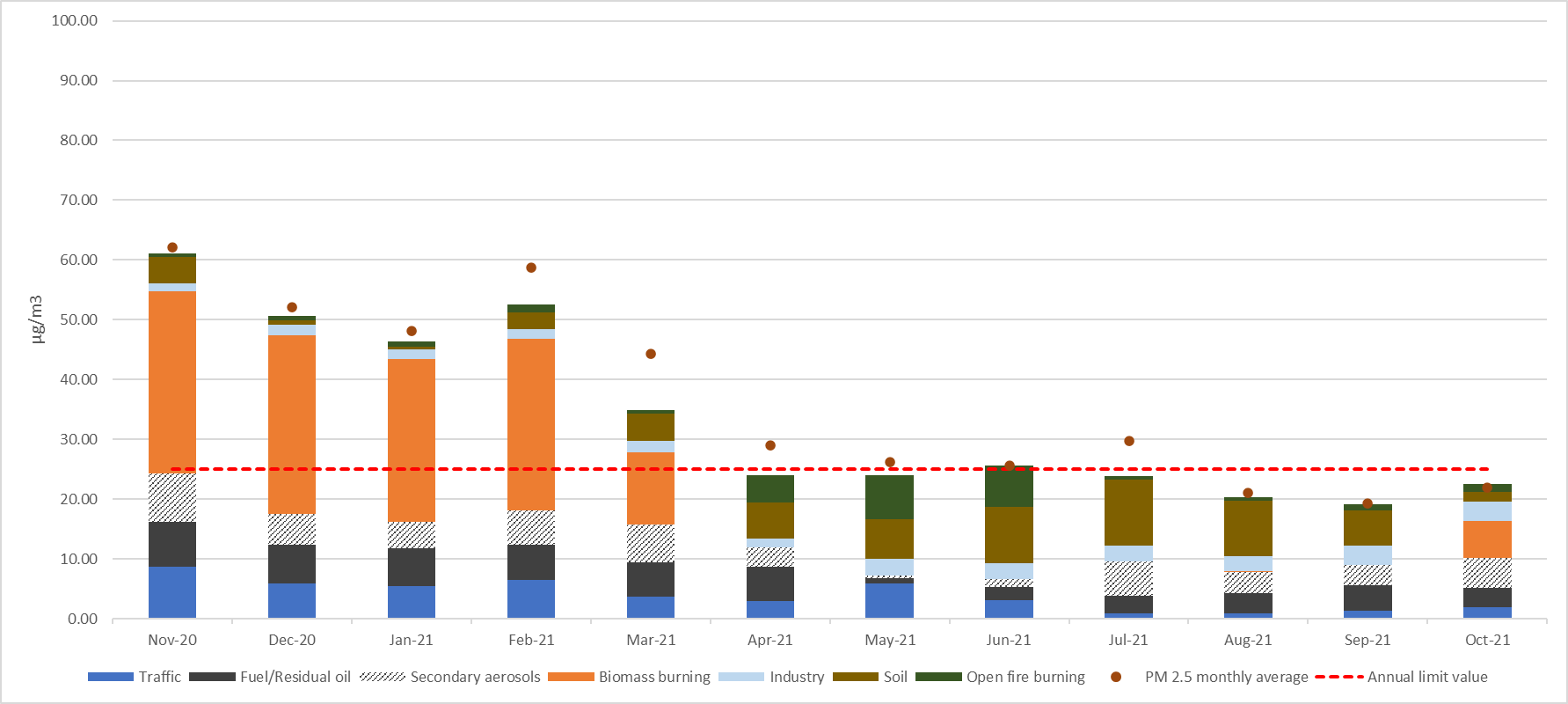 [Speaker Notes: During the winter months biomass burning was a major source, and although strictly seasonal, this source alone, contribute above the annual limit values.]
Monthly mass contribution –  urban background site
Traffic is the second most important source, with a consistent contribution between 0.86 and 8.69 μg/m3 during the year.
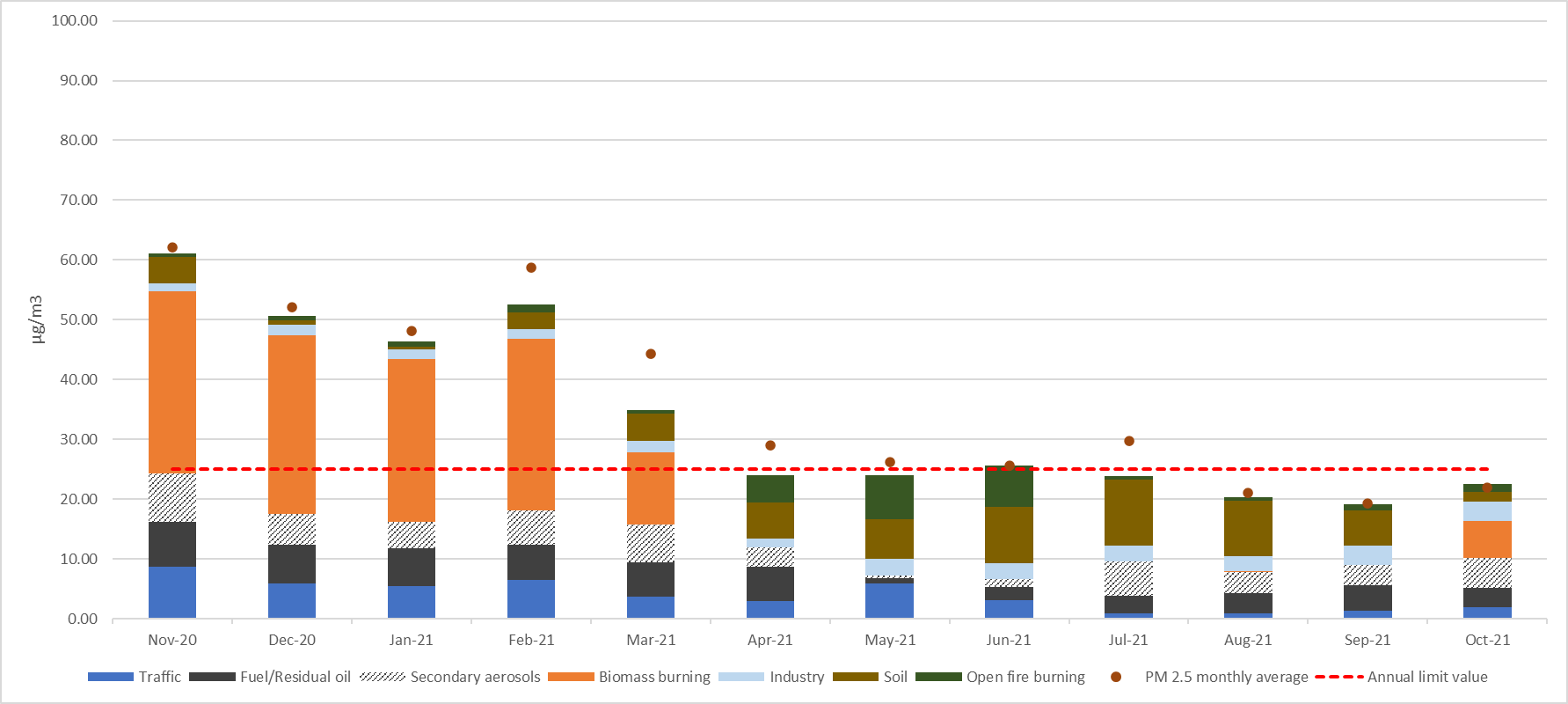 [Speaker Notes: Traffic is the second most important source with consistent contribution over the year with exception of summer months.]
Monthly mass contribution –  urban background site
Fuel/residual oil contribution range 0.84 to 7.54 μg/m3, while industrial sources exhibit slightly lower contribution ranging between 1.33 to 3.35 μg/m3. Both are consistent over the year.
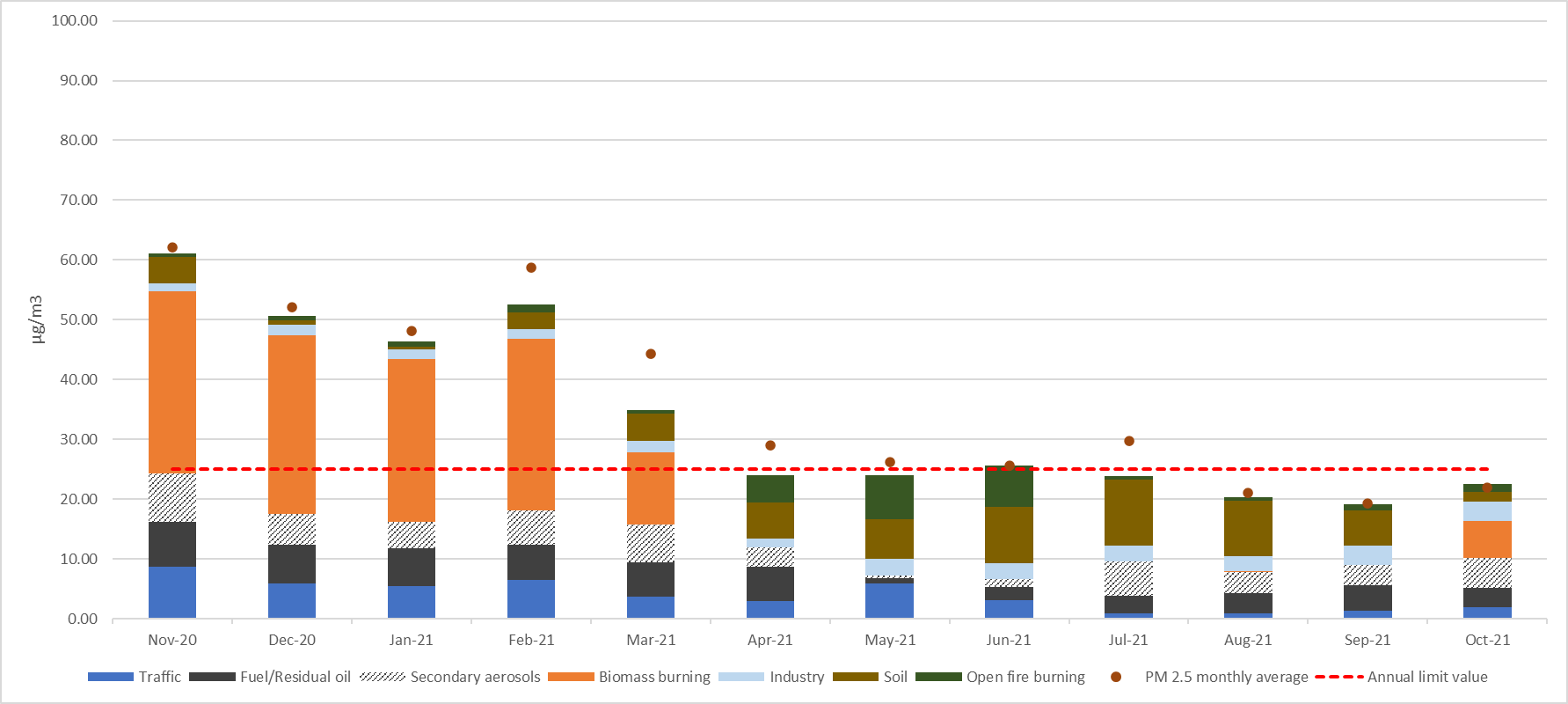 [Speaker Notes: Fuel/residual is 3 largest source, while industrial sources exhibit slightly lower contribution, but both are consistent over the year.]
Monthly mass contribution –  urban background site
Soil dust has highest contribution over the summer months, ranging from 0.54 to 10.97 μg/m3 .
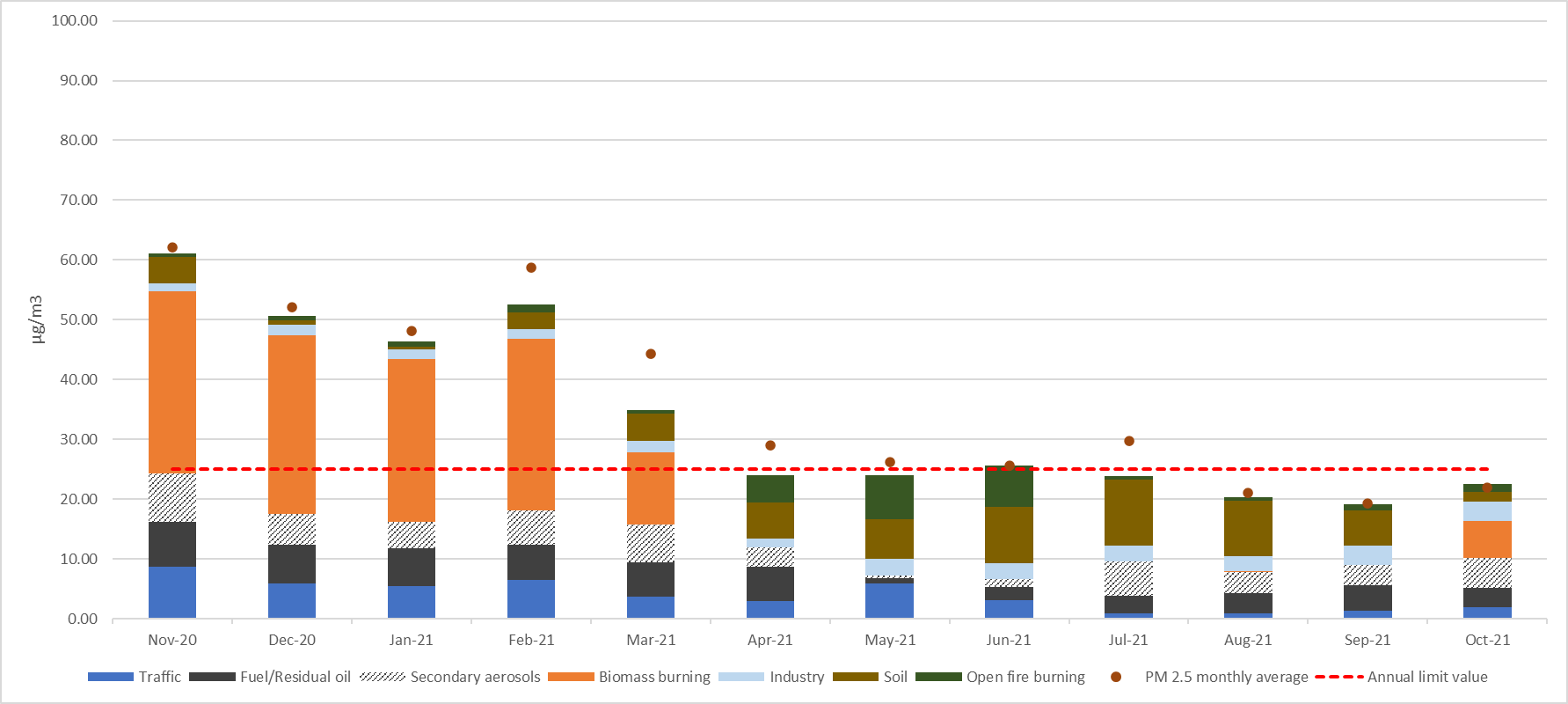 [Speaker Notes: Soil dust has highest contribution over the summer months, and can contribute up to 45 % of total mass during those months.]
Monthly mass contribution –  urban background site
Open fire burning is detectable over the entire year, with largest contribution in spring and early summer months and range from 0.56 and 7.32 μg/m3 .
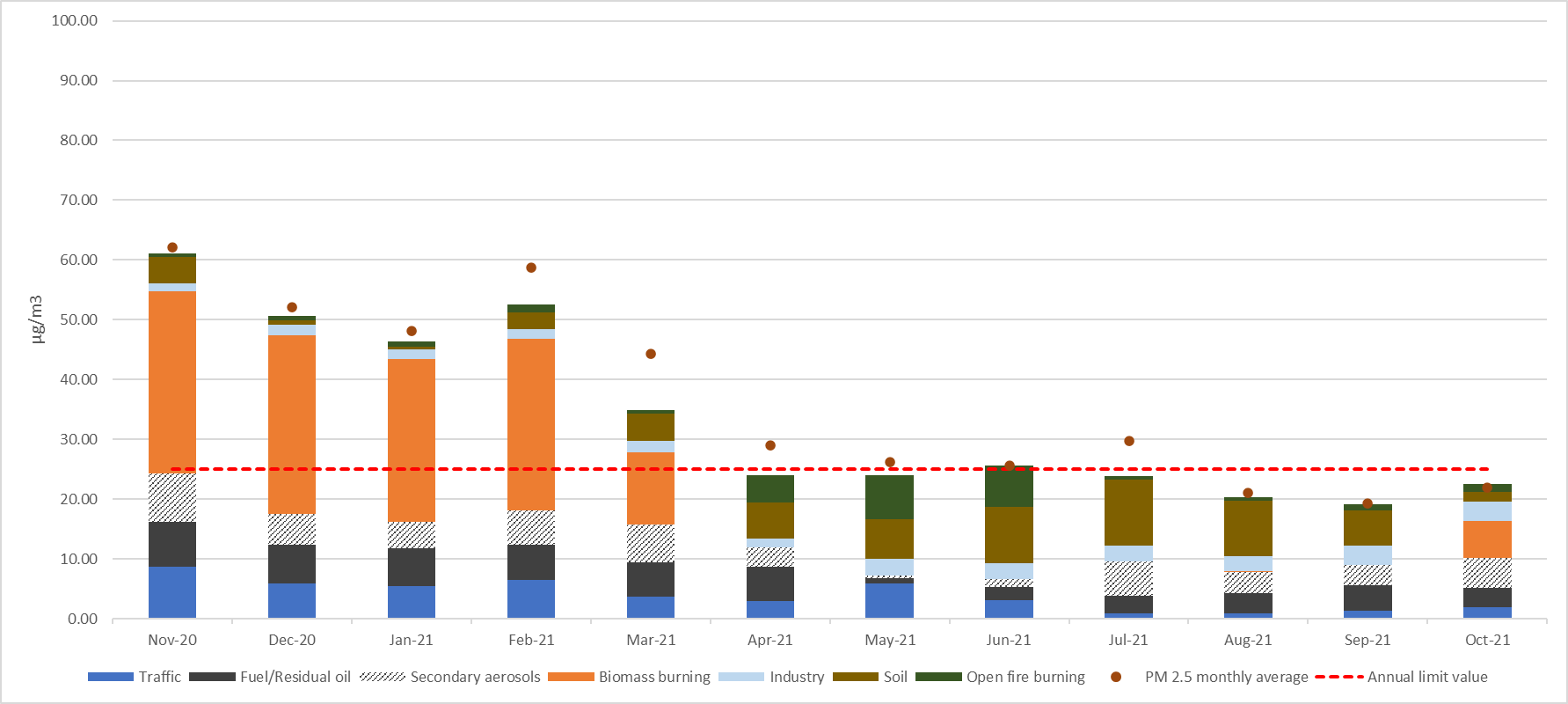 [Speaker Notes: Open fire burning has largest contribution in spring and early summer months and can contribute up to 35 % of total particulate mass during this months. So for Skopje we have data abut main pollution sources in different seasons. It remain to us to act upon it.]
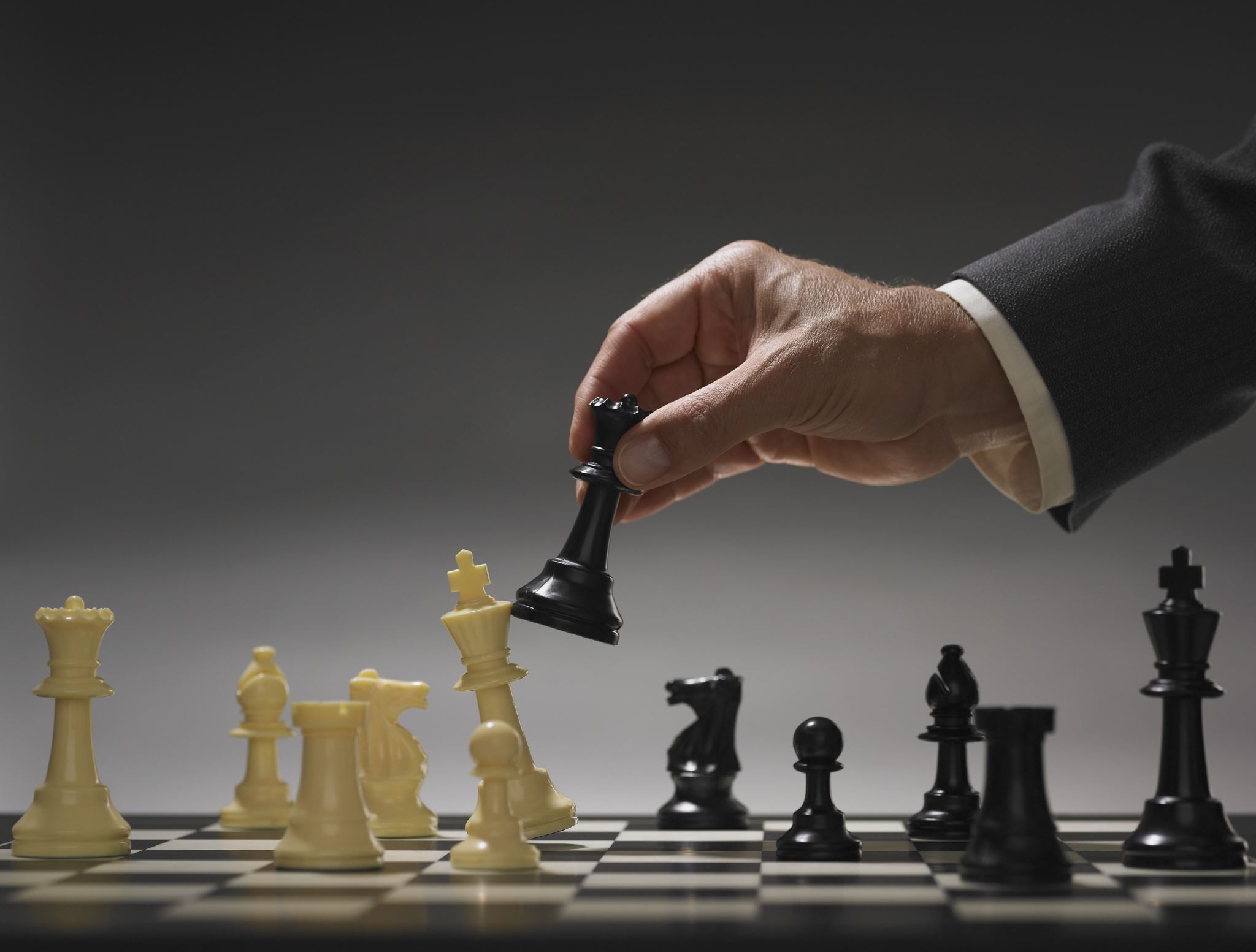 “"The way to get started is to quit talking and begin doing." ” – Walt Disney
[Speaker Notes: And I will end my presentation with the quote from American animator and film producer,]